Differentiating Unipolar and Bipolar Depression and Considering “SSRI Activation” April 2024
Your Panel
PCP CHAMPS
Child Psychiatrists
Jessica Grant, MD
Diane Bloomfield, MD
Amy Jerum, DNP, FNP, CPNP, PMHS
David Kaye, MD
Case vignette: Amy15-year-old girl presents with her mom for WCCKnown to your practice but new to youNo Chronic conditions in chartPHQ-9 screening tool is used – comes up positive
Hidden Slide-Role Play
PCP interviews adolescent alone  (Jessica interviews Amy)
Here for WCC for sports physical
PHQ-9 is positive
Similar episode for two weeks last July
No racing thoughts, grandiosity, decreased need for sleep.
Some suicidal thoughts during these two “episodes” but never a plan or intent
Leave out – EtOH/SU, anxiety, pregnancy/sex
Poor historian—says “ask my mom”
“Okay, I will while you do the PHQ-9” (and ASQ)
Interview for mood disorder debrief
What did the PCP do well? What could she have done even better?
What do you think may be going on?
What other things would you want to ask about?
What else do you need to rule out or assess for (differential)?
[Speaker Notes: Substances, pregnancy, sexual activity, anxiety, more specifics on suicide? Need to speak with parent]
PCP interviews the mom
Mom discusses several episodes of past irritability and crankiness coming on quickly and then going away. 
“This time is the longest.” 
When asked when these episodes started, mom replies: 
“Oh, since we brought her home at age 3; we’ve been working with Dr.      Jones (he retired from this practice.)  We saw someone to help with tantrums and behavioral problems.  Nothing really helped with the episodes, but she mellowed with age.”
[Speaker Notes: Rachel reads this]
What’s Next?
Are you worried about anything you are hearing?
What else should be asked?
OPEN DISCUSSION TO THE GROUP
[Speaker Notes: Are these episodes bipolar?  How long were they and how long is this last one? Sleep? Family history? Functioning? Do we need more info on depression?]
Dr. Jessica continues her interview
Sleep history:
The patient said sleep was “fine”
PCP uses “COLDER” for sleep
Not previously a problem  
Now not sleeping at night with short naps during the day
Doing something online all the night
[Speaker Notes: Also read]
Challenges HereDebrief
This is a WCC/sports physical with limited time
Challenges HereDebrief
This is a WCC/sports physical with limited time
No family history (adopted)
Challenges HereDebrief
This is a WCC/sports physical with limited time
No family history (adopted)
New doctor-patient Relationship
Challenges HereDebrief
This is a WCC/sports physical with limited time
No family history (adopted)
New doctor-patient Relationship
Patient is not forthcoming
More History
Patient fills out the SCARED screen for anxiety
Mom says Amy is tired during the day
You assess safety (PHQ9 and maybe ASQ) with Mom and Amy
No urgent suicidality, so you have her come back when there is more time in your schedule
[Speaker Notes: read]
Returns a week later
PHQ-9 was positive (17) a week ago but not suicidal
SCARED self and parent reports are negative for anxiety
Mood and sleep symptoms continue
No suicidal thoughts this week
Sleep issues continue, online at night
Irritable and trouble concentrating on schoolwork
Isolated in room and asking to quit soccer
[Speaker Notes: Follow up practically]
Where are you leaning now?
ASK THE AUDIENCE/PANEL
[Speaker Notes: Depression: Concerning as asking to quit soccer
Changes in sleep/behavior/etc.
Consider removing video games from room to help with sleep – she is tired]
DSM 5 Diagnostic Criteria for MDD
Five (or more) of the following symptoms have been present during the same 2-week period and represent a change from previous functioning; at least one of the symptoms is either (1) depressed mood or (2) loss of interest or pleasure.
(1) Depressed mood - or irritable mood in kids!
(2) Diminished interest or pleasure in all, or almost all, activities 
(3) Significant weight loss or weight gain, or decrease or increase in appetite 
(4) Insomnia or hypersomnia
(5) Psychomotor agitation or retardation
(6) Fatigue or loss of energy
(7) Feelings of worthlessness or excessive or inappropriate guilt 
(8) Diminished ability to think or concentrate, or indecisiveness
(9) Recurrent thoughts of death (not just fear of dying), recurrent suicidal ideation without a specific plan, or a suicide attempt or a specific plan for committing suicide
[Speaker Notes: Rachel will review criteria
SAME AS IN ADULTS WITH FEW MODS; 5 OR MORE; ONE MUST BE 1 OR 2;  IRRITABILITY IN KIDS]
Panelists, what do you think?
Diagnosis? 
Treatment? 

Let’s see what happens.
[Speaker Notes: Rachel quickly to go through criteria to show how she meets depression criteria

Then we discuss Treatment:
Amy – therapy, SSRI
Jessica – Self-care success, Behavioral activation
David – brief discussion of school considerations/accommodations]
Dr. Jessica interviews teen
[Speaker Notes: Amy remember to say the medicine you put me on is perfect!
Jessica explains where we are in the follow up 
See hidden slide for more directions]
Role Play
PCP interviews adolescent  (Jessica interviews Amy)
Kid is hypomanic-
Thoughts are clear, clearest they have ever been, so clear
Sees better than others
How can thoughts get ahead of you, they are just where they need to be
The medicine you put me on is perfect
[Speaker Notes: Not manic please]
Uh-Oh!
What do you see in this patient?
What are these symptoms suggestive of?
What do you think happened?
What else to ask about?
[Speaker Notes: Rachel opens it to group:
Activation, hypomania, bipolar etc.
Rare either way]
MANIA/Manic Episode
Distinct period of ELEVATED IRRITABLE or EXPANSIVE mood AND persistently increased activity or energy, lasting at least 1 week 
Present most of the day, nearly every day- any length if hospitalized
Manic Episode
During the mood and energy disturbance 3 of the following, 4 if mood only irritable
1. inflated self esteem- grandiosity
2. decreased need for sleep
3. more talkative
4. flight of ideas or subjective racing thoughts
5. distractibility
6. increase in goal directed activity
7. excessive involvement in activities with a high potential for negative comments, buying, spending, sexual indiscretion
Symptoms must occur at the same time and produce marked impairment in functioning
Hypomanic Episode
Distinct period of abnormally and persistently ELEVATED, IRRITABLE or EXPANSIVE mood AND abnormally and persistently increased activity or energy, lasting at least 4 consecutive days  
Present most of the day, nearly every day
HYPOMANIA/Hypomanic Episode
During the mood and energy disturbance 3 of the following, 4 if mood only irritable
1. inflated self esteem- grandiosity
2. decreased need for sleep
3. more talkative
4. flight of ideas or subjective racing thoughts
5. distractibility
6. increase in goal directed activity
7. excessive involvement in activities with a high potential for negative comments, buying, spending, sexual indiscretion
Symptoms must occur at the same time and NOT produce marked impairment in functioning but yet an unequivocal change in functioning
[Speaker Notes: What makes Amy’s situation special?]
Mania/Hypomania during drug treatment
Must persist after stopping medication to call it actual mania or hypomania
Must have full symptoms (not just some irritability or agitation)
SSRI Activation in Youth
Activation is a hyperarousal event characterized by an increase in activity, impulsivity, disinhibition, restlessness and insomnia.
Antidepressant-related activation emerges early in treatment or following an increase in dose and resolves when the dose is decreased or discontinued 
Slower titrations and lower doses can help (in higher risk groups)
Hypomania and mania are rare but activation in youth treated with an SSRI or SNRI for MDD is not
Now what?
What are the next steps? 


ASK THE PANEL
[Speaker Notes: Safety assessment. Functioning assessment. Borderline pressured speech. No dangerous behaviors.  Still going to school. Stop or lower the SSRI. Call project TEACH. Call his therapist. Refer to psychiatrist. If severe, go to emergency room. 
No S/SI, stable family, good follow up, etc. – therefore no need to go to ED
Talk about stopping SSRI (long half life vs med with shorter half-life)
Would a PCP try another med later???
Call TEACH line
Would a psychiatrist try another antidepressant later?]
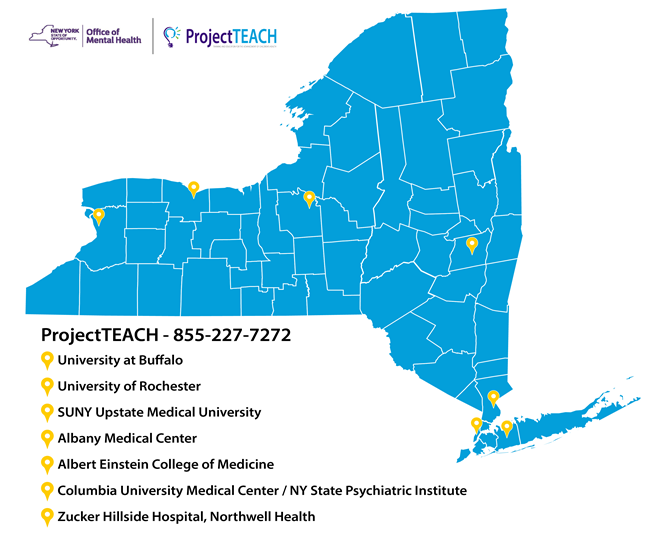 No matter where you are in New York State, our team of psychiatric specialists is here for you!
CALL PROJECT TEACH FOR HELP
28
Thank You
[Speaker Notes: E-blast for CME credit]